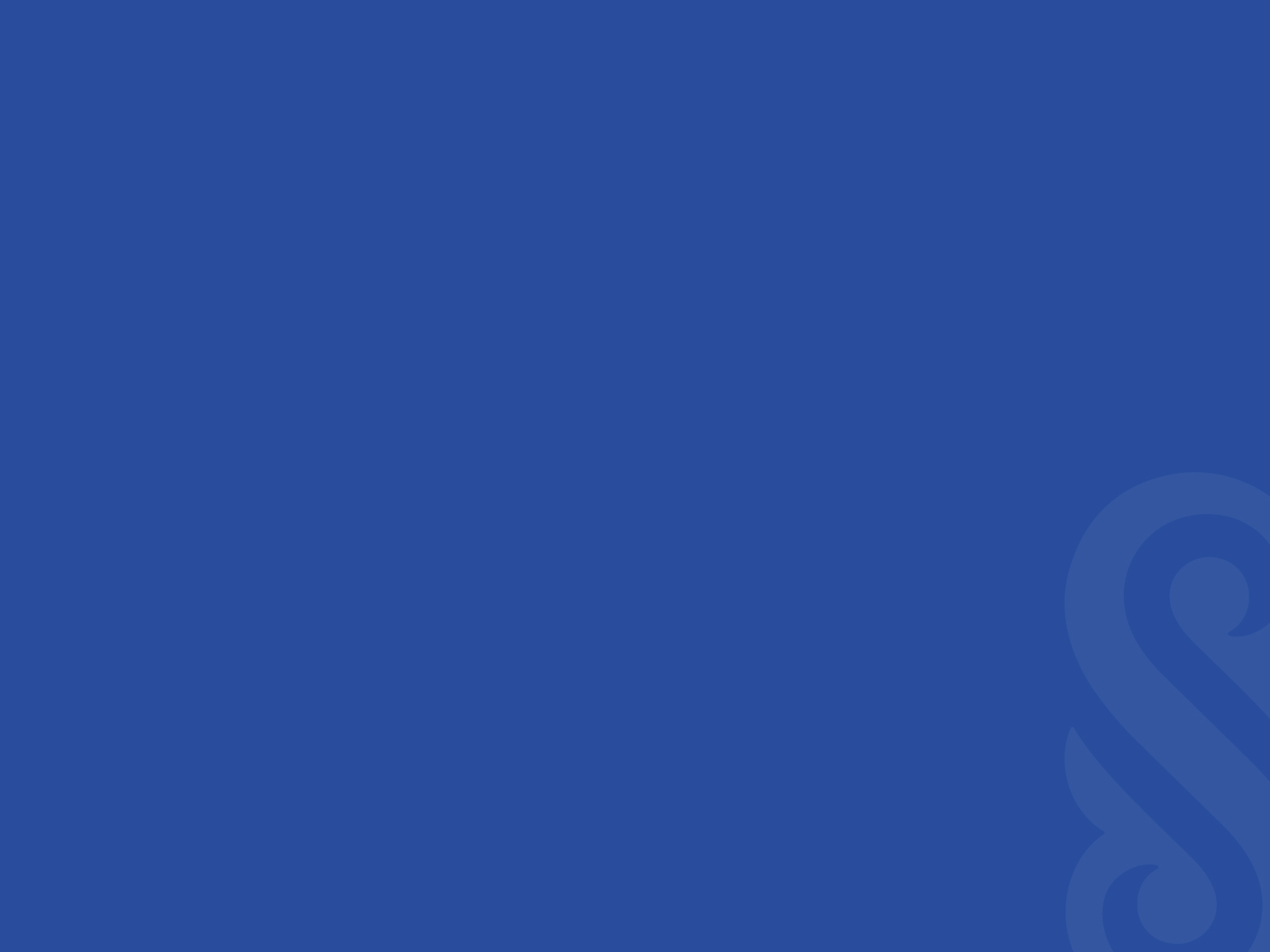 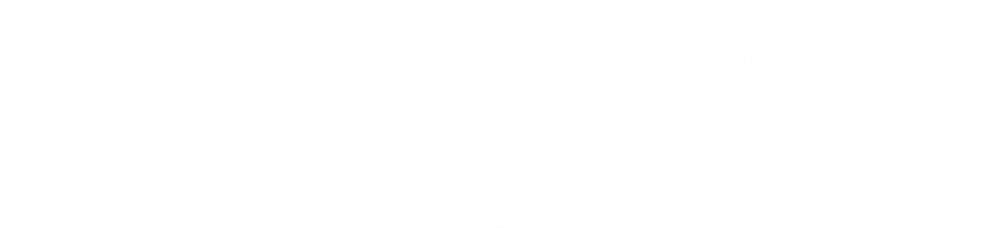 CHE6111 Қатты жанғыш қазбалардың химиялық технологиясы
Оқытушы: Керимкулова Айгуль Жадраевна хим.ғыл.канд., «Химиялық және биохимиялық инженерия» кафедра қауымдастырылған профессорыkerimkulova07@mail.ru
Мазмұны
1 Қатты қазбалы отынды термиялық өңдеудің негізгі әдістері
1.2 Қатты қазбалы отынды өңдеу процестерінің классификациясы
2 Өнеркәсіптік пештерде қатты қазбалы отынды термиялық өңдеудің негіздері
3 Кокс пешінің камерасында болатын процестер
4 Қатты отынның әртүрлі түрлерін термиялық өңдеу әдісін таңдау
Дәріс аяқталған соң Сіз білесіз:
1 Қатты қазбалы отынды термиялық өңдеудің негізгі әдістерін
1.2 Қатты қазбалы отынды өңдеу процестерінің классификациясын
2 Өнеркәсіптік пештерде қатты қазбалы отынды термиялық өңдеудің негіздерін
3 Кокс пешінің камерасында болатын процестерін
4 Қатты отынның әртүрлі түрлерін термиялық өңдеу әдісін таңдауды
Қатты қазбалы отынды термиялық өңдеудің негізгі әдістері Қатты қазбалы отынды өңдеу процестерінің классификациясы
Көмірді ауаның 500-600 С температураға жеткізбей қыздырудан тұратын термиялық өңдеу (жартылай кокстау) процесі түтінсіз отын, жарықтандыру майы және парафиндер алу үшін әзірленген. Жарықтандыру ретінде кокстелетін газ да пайдаланылды. Қазіргі уақытта жартылай кокстелетін, жартылай кокстың қатты көміртекті өнімі отын және шихтада кокстеу, ферроқорытпалар алу, газдандыру, кокс брикеттерін өндіру және т.б. ретінде кеңінен қолданылады. Жартылай коксты шайыр негізінде гудронды тұтастай гидрлеу арқылы немесе оны майға және шайырға бөлгеннен кейін бағалы химиялық өнімдерді, сондай-ақ синтетикалық сұйық мотор отындарын алудың әртүрлі әдістері жасалды.
Қатты қазбалы отынды термиялық өңдеудің негізгі әдістеріҚатты қазбалы отынды өңдеу процестерінің классификациясы
Орта температуралы кокстеу – қыздыру температурасы 700-750 С. Мақсаты – тұрмыстық мақсатта түтінсіз отын ретінде орташа температуралы кокс алу, оның жартылай кокспен салыстырғанда жоғары жылу құндылығы бар. Және ол антрацитті алмастыра алады, бірақ бұл процесс кең қолдануды таба алмады.
	Жоғары температуралы кокстеу – температурасы 1000-1050 С, өнім домна пешінде, құю және түсті металлургияда қолдануға жарамды жоғары көміртекті кесек материал болып табылады. Ол кокс ретінде және басқа химияда кеңінен қолданылады. өндірістер.
	ҚЖҚ Газдандыру- газ тәріздес өнімдерді, жанғыш газдарды (СО, Н2, СН4) алу, аммиак, метанол, сұйық отын алу үшін синтез газын Фишер-Тропш әдісі бойынша, оксосинтез үшін және т.б. Газдандырғыштар - ауа, оттегі, су бу, көмірқышқыл газы және т.б Сондай-ақ сутегінің қатысуымен синтетикалық сұйық отын өндіруді қамтиды. 
	Басқа әдістерден айырмашылығы, мұнда сутегінің қатысуымен көмірді әлдеқайда көп мөлшерде сұйық және газ тәрізді өнімдерге айналдыруға болады.Отынды өңдеуде экстракциялау, термиялық еріту әдістері кеңінен қолданылады, еріткіш пен жылуды бірге қолданғанда көмірді сұйық күйге айналдыруға болады.
Қатты қазбалы отынды термиялық өңдеудің негізгі әдістері Қатты қазбалы отынды өңдеу процестерінің классификациясы
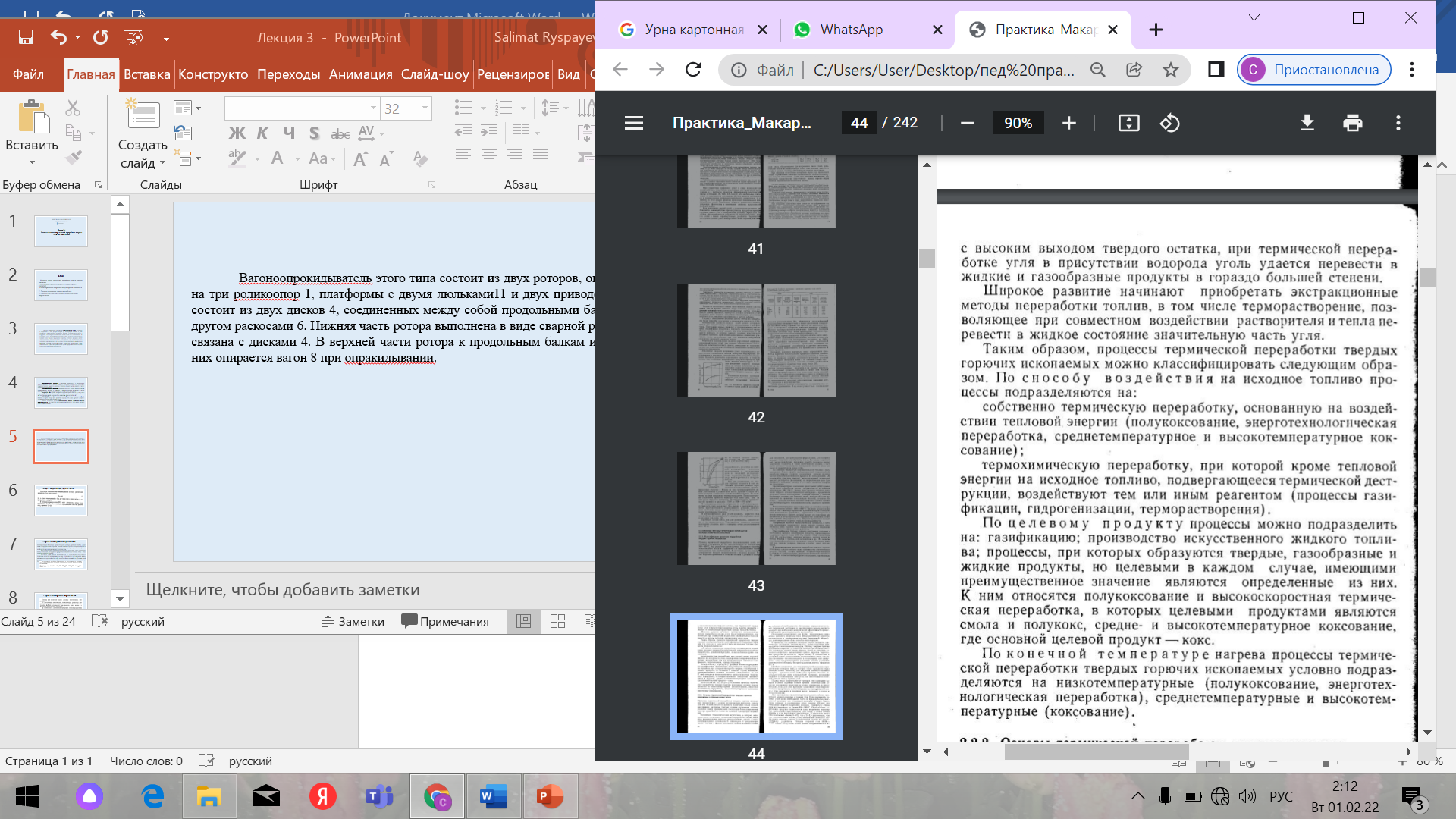 Өнеркәсіптік пештерде қатты қазбалы отынды термиялық өңдеудің негіздері
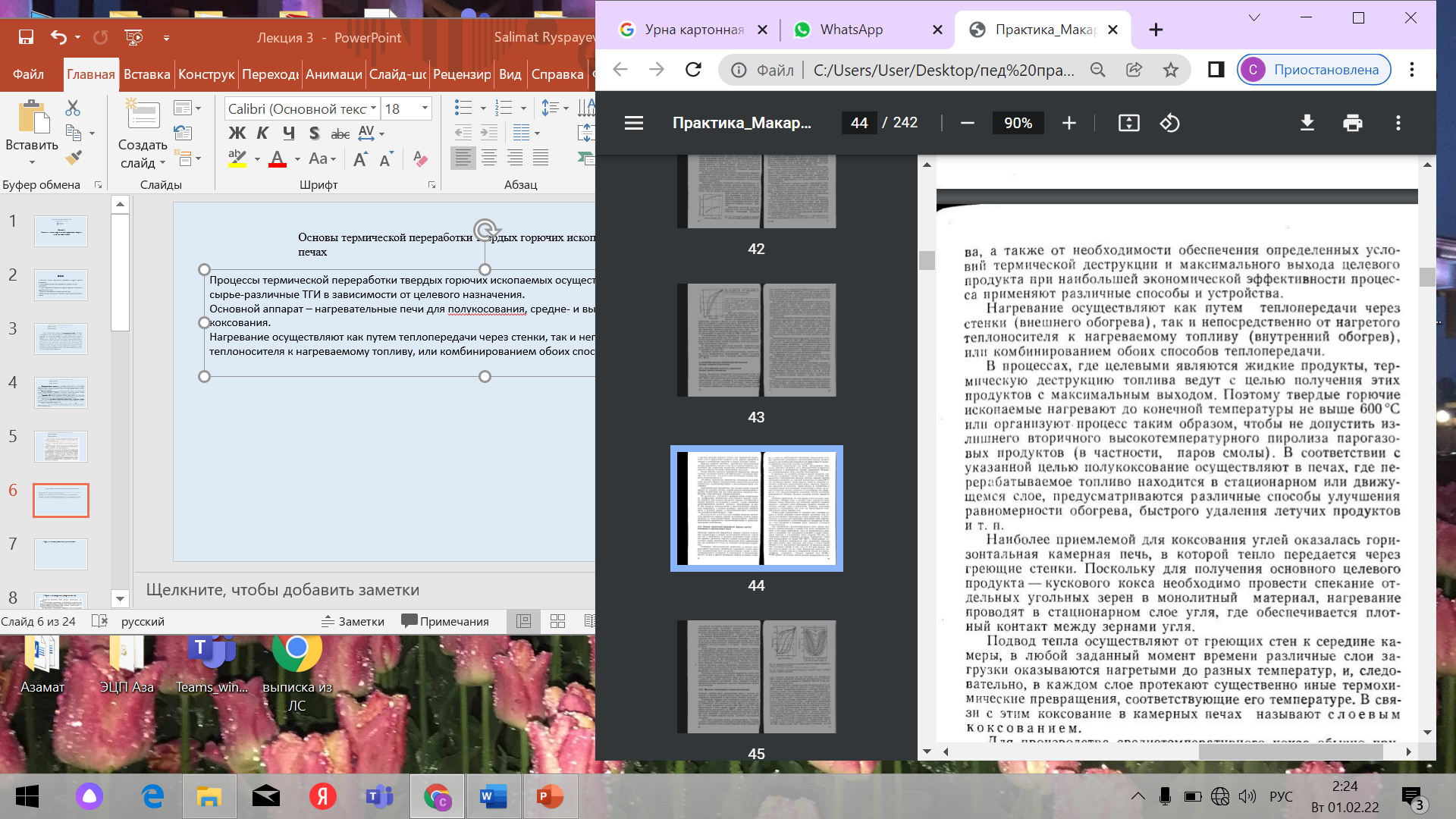 Қатты қазбалы отынды термиялық өңдеу процестері әртүрлі аппараттарда жүзеге асырылады, шикізат тағайындалуына байланысты әртүрлі ҚЖҚ болып табылады.
	Негізгі аппарат жартылай кесу, орташа және жоғары температурада кокстеу үшін қыздыру пештері болып табылады.
	Жылыту қабырғалар арқылы жылу беру арқылы да, тікелей қыздырылған салқындатқыштан қыздырылған отынға дейін немесе жылу берудің екі әдісін біріктіру арқылы жүзеге асырылады.
Өнеркәсіптік пештерде қатты қазбалы отынды термиялық өңдеудің негіздері
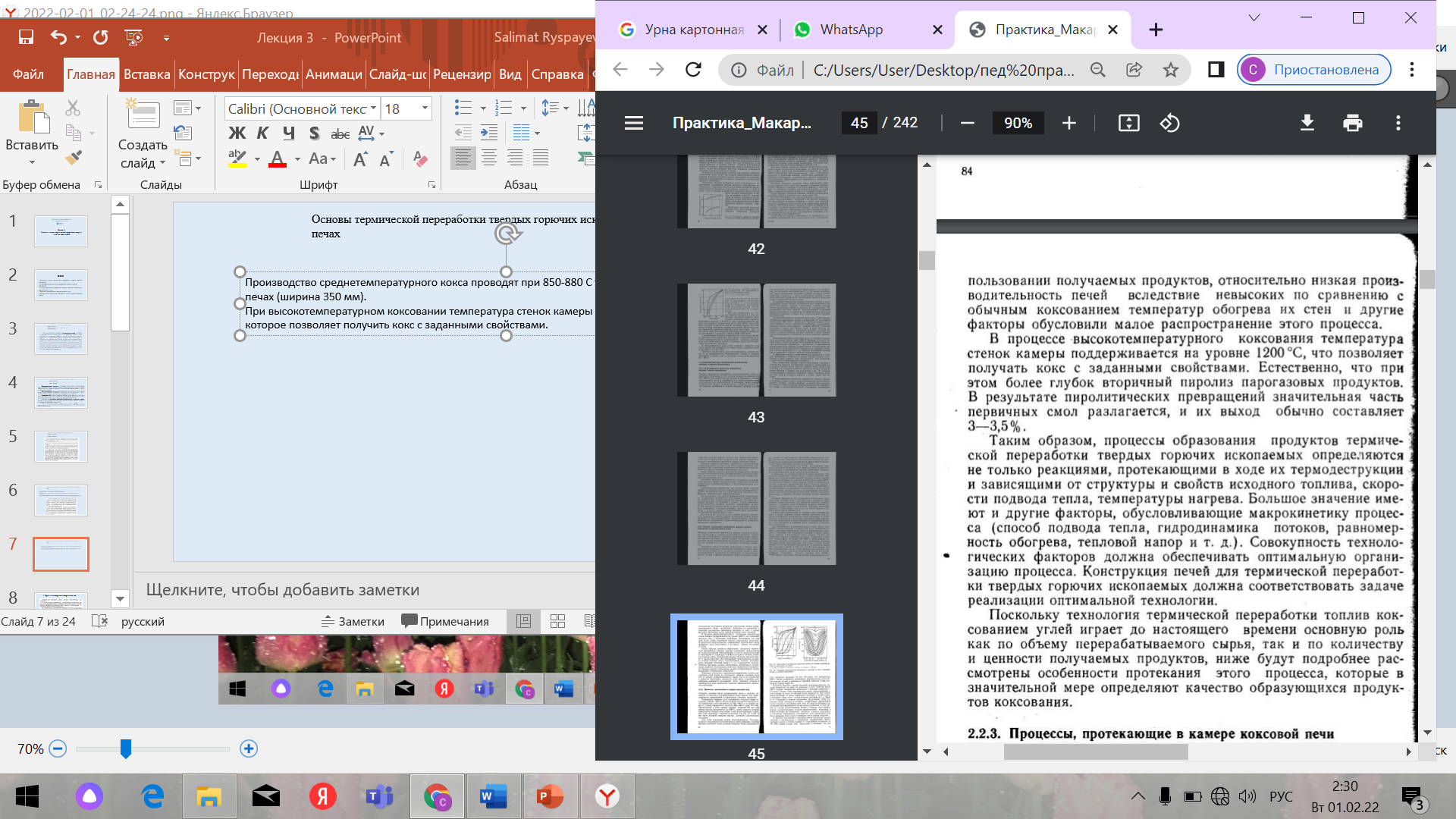 Орта температуралы коксты өндіру 850-880 С тар камералы пештерде (ені 350 мм) жүргізіледі.
	Жоғары температурада кокстеу кезінде камера қабырғаларының температурасы 1200 С сақталады, бұл қажетті қасиеттері бар кокс алуға мүмкіндік береді.
Кокс пешінің камерасында өтетін процестер
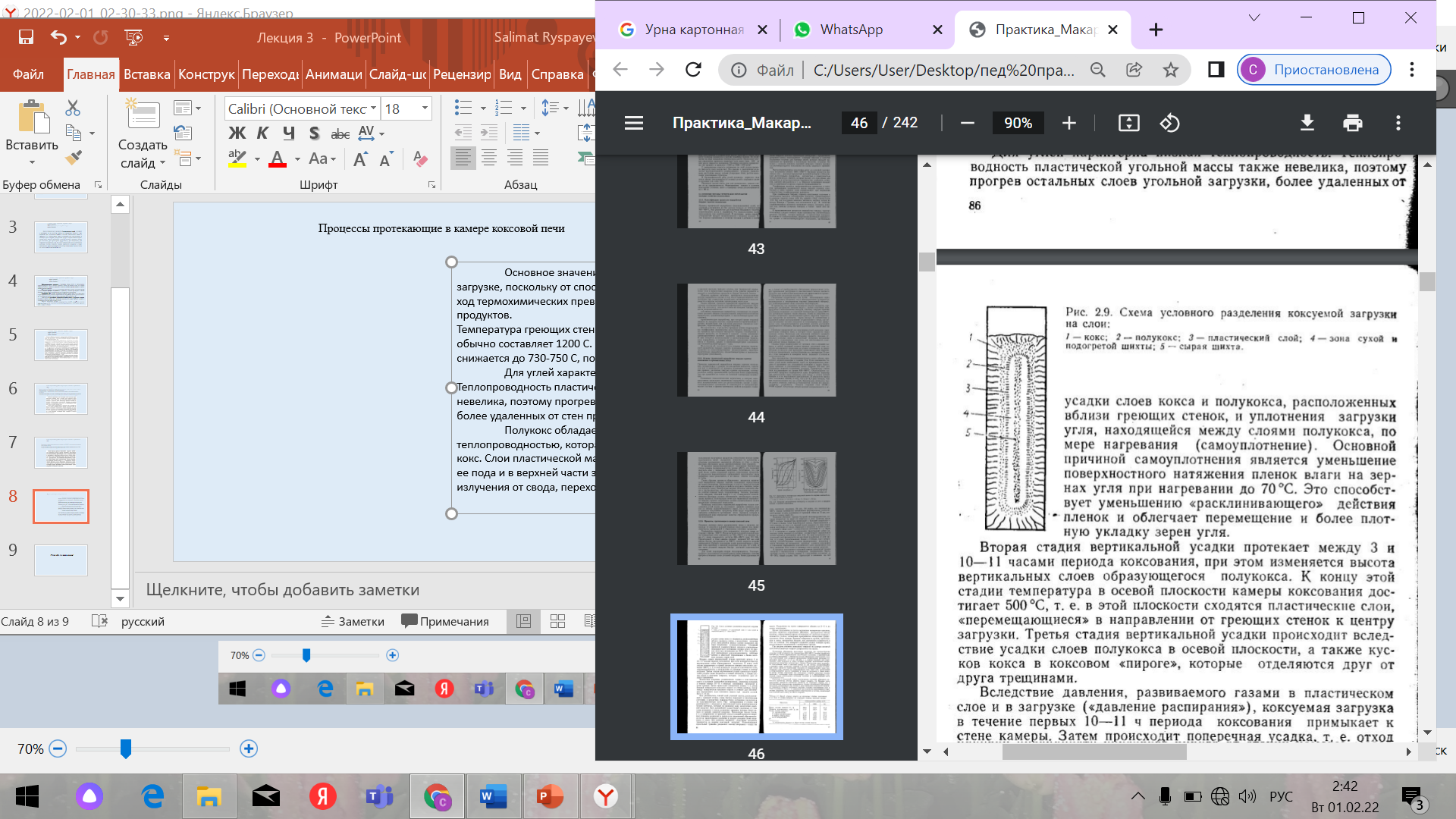 Жүктемедегі жылуды бөлу бірінші кезекте маңызды болып табылады, өйткені термохимиялық түрлендірулер барысы және соңғы өнімдердің пайда болуы жылу беру әдісі мен шарттарына байланысты.Қазіргі заманғы кокс камераларының қыздыру қабырғаларының температурасы әдетте 1200 С. Суық шихтаны жүктегеннен кейін ол 730-750 С дейін төмендейді, содан кейін қайтадан 800-850 С дейін көтеріледі.Көмірдің жылу өткізгіштігі төмен. Пластикалық көмір массасының жылу өткізгіштігі де төмен, сондықтан қабырғалардан алысырақ орналасқан көмір жүктемесінің қалған қабаттарын жылыту баяу жүреді.Кокстың жылу өткізгіштігі әлдеқайда жоғары, ол коксқа түскен сайын артады. Камераның қабырғаларында, оның ошағында және жүктің жоғарғы бөлігінде пайда болған пластмасса массасының қабаттары шатырдан түсетін радиация қызған кезде жартылай коксқа, содан кейін коксқа өтеді.
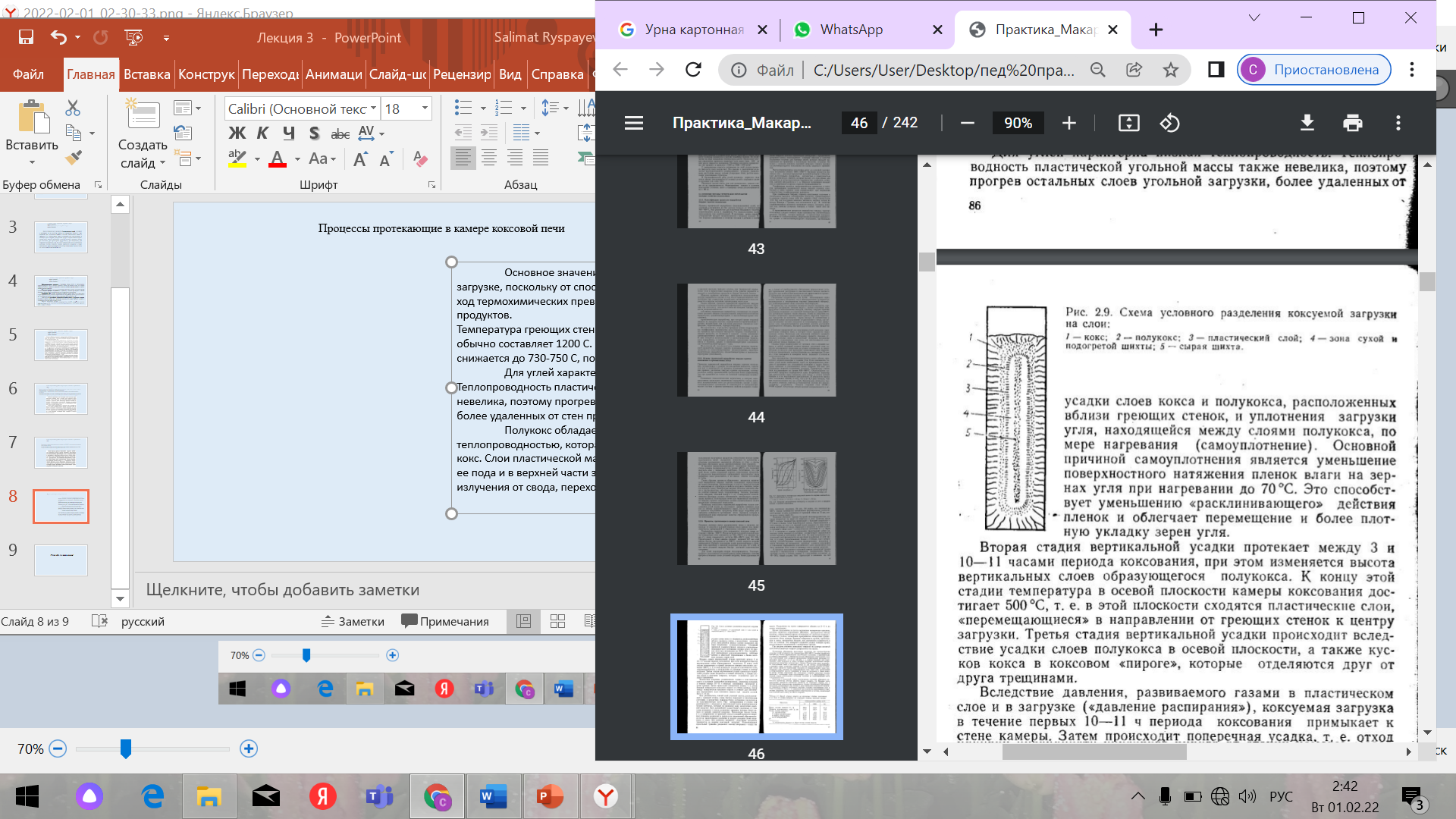 Кокс пешінің камерасында өтетін процестер
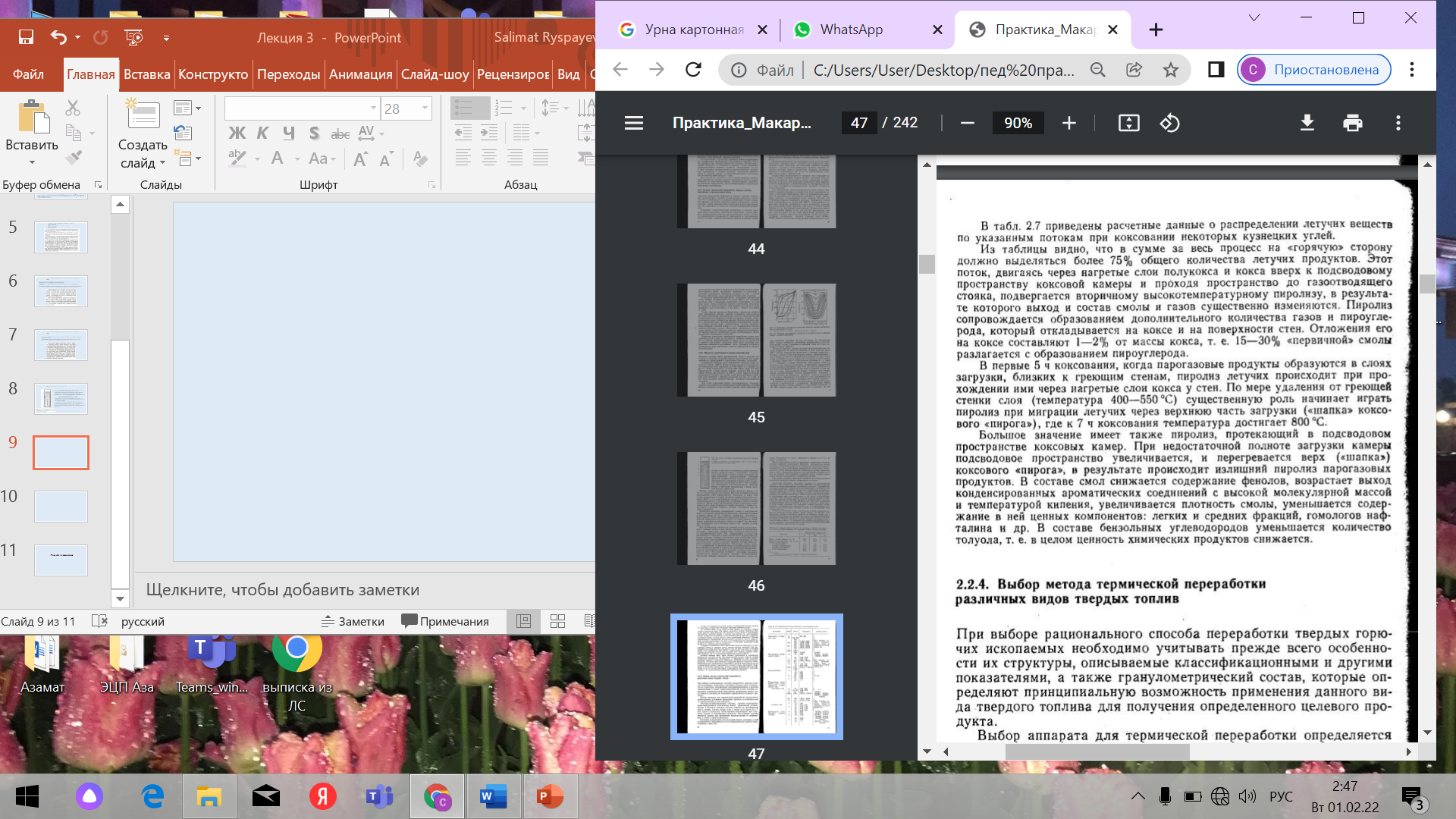 Қатты отынның әртүрлі түрлерін термиялық өңдеу әдісін таңдау
ҚЖҚ өңдеудің ұтымды әдісін таңдаған кезде, ең алдымен, классификациямен және басқа көрсеткіштермен сипатталған олардың құрылымының ерекшеліктерін, сондай-ақ оны пайдаланудың іргелі мүмкіндігін анықтайтын бөлшектердің мөлшерін бөлуді ескеру қажет. белгілі бір мақсатты өнімді алу үшін қатты отын түрі.
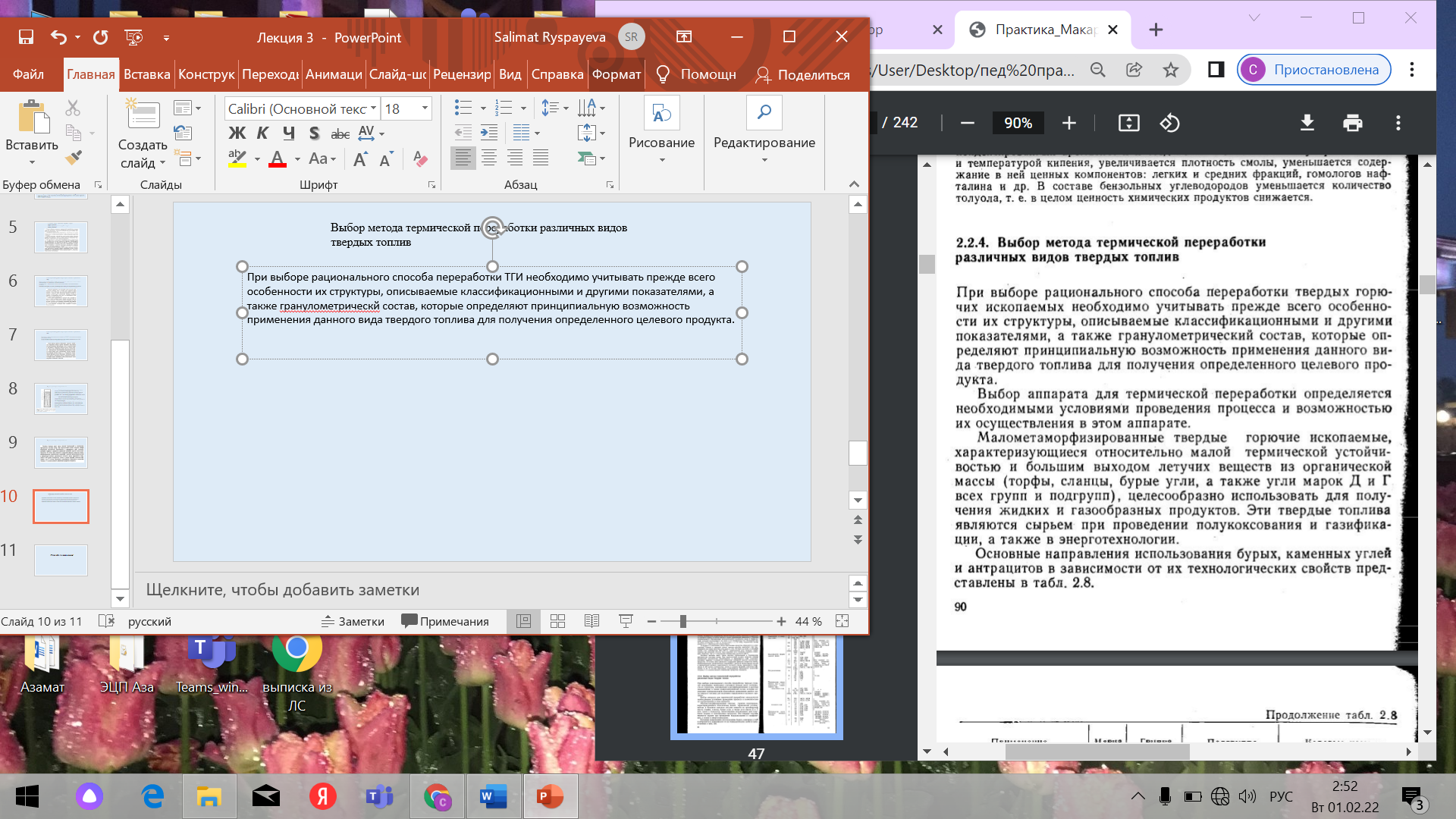 Қатты отынның әртүрлі түрлерін термиялық өңдеу әдісін таңдау
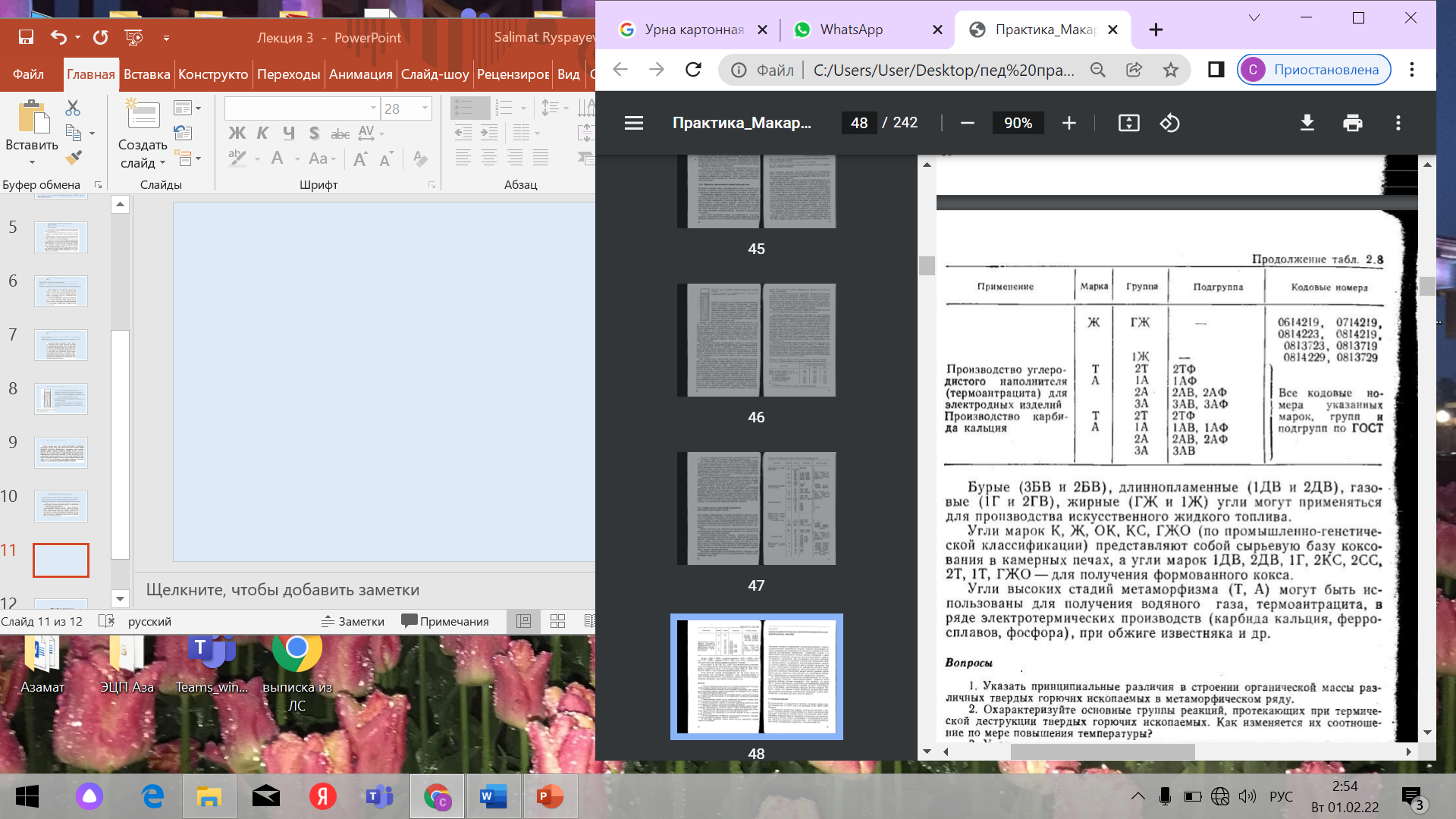 Назарларыңызға рахмет!